Презентация к проекту «Витаминкин огород»
Беседа «Об овощах и фруктах»
Составление дневника наблюдений за ростом растений в огороде
Посадка лука
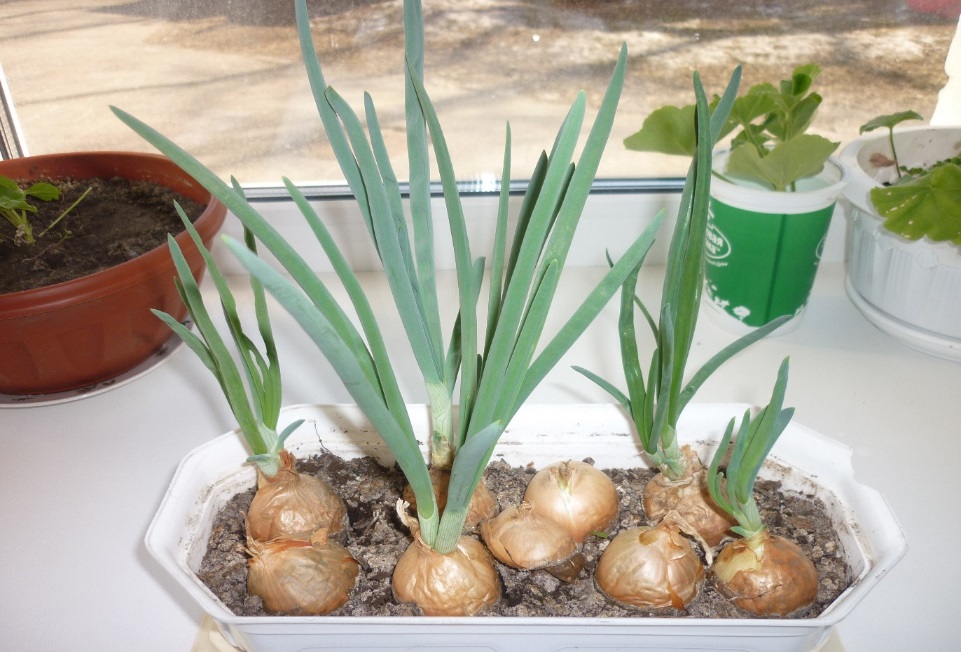 Посадка помидор